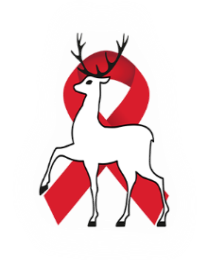 Исполнение индикатора Стратегии: 
«охват тестированием населения»
Медицинскими организациями Нижегородской области, имеющими прикрепленное население.
Эпидемиологический отдел
ГБУЗНО «НОЦ СПИД»
Россия, Нижегородская область, город Нижний Новгород, улица Минина, дом 20/3, литер Е
www.antispidnn.ru
2021год
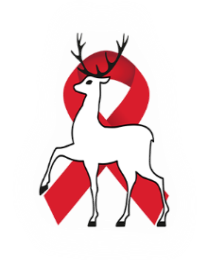 Государственная Стратегия противодействия распространению ВИЧ-инфекции в РФ на период до 2030 года и дальнейшую перспективу (утверждена распоряжением Правительства РФ от 21.12.2020 №3468-р).
Одной из важных задач по достижению цели Стратегии является:
- ОБЕСПЕЧЕНИЕ ОХВАТА НАСЕЛЕНИЯ ЭФФЕКТИВНЫМ СКРИНИНГОМ НА ВИЧ -ИНФЕКЦИЮ В ЦЕЛЯХ МАКСИМАЛЬНОГО ВЫЯВЛЕНИЯ ЛИЦ С ВИЧ-ИНФЕКЦИЕЙ И ДАЛЬНЕЙШЕГО ПРИВЛЕЧЕНИЯ ИХ К УСЛУГАМ ЗДРАВООХРАНЕНИЯ
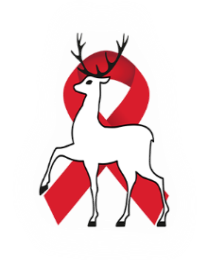 НОРМАТИВНЫЕ ДОКУМЕНТЫ
Приказ МЗ НО от 18.05.2020г. №315-409/20-П/од «О проведении мониторинга исследований на ВИЧ в Нижегородской области» , в Приложениях форма таблиц «Сведения о результатах исследований на антитела к ВИЧ» и Инструкция по заполнению формы.
 МЗ НО и Управление РПН НО от 17.02.2021г. № 315-133/21П/од/21-О«Об организации профилактики, диагностики, наблюдения и лечения больных ВИЧ-инфекцией («дорожная карта») в 2021году». 
Приказ МЗ НО от 26.02.2021  №315-167/21П/од «О медицинском освидетельствовании  населения Нижегородской области на ВИЧ-инфекцию в 2021году» 
Приказ МЗ НО от 12.04.2021  №315-311/21П/од «Об организации обследования населения Нижегородской области на ВИЧ-инфекцию в 2021году»
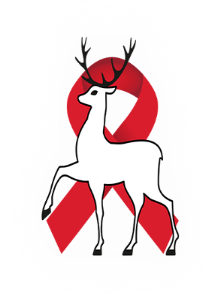 ПОКАЗАТЕЛИ ОБСЛЕДОВАНИЯ НАСЕЛЕНИЯ НА ВИЧ-ИНФЕКЦИЮ ЗА 1 КВАРТАЛ 2021 Г.
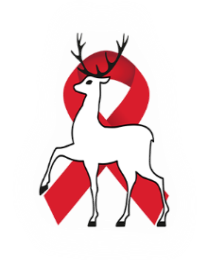 Отсутствует назначение обследования на антитела к в ВИЧ на любом этапе оказания медицинской помощи
Отсутствует настороженность у врачей всех специальностей в отношении назначения тестирования населения на ВИЧ-инфекцию. Не рассчитано  количество на каждого специалиста ежедневный план обследования – 2-7человек
Отсутствует информация о возможности бесплатного  тестирование
ПРОБЛЕМЫ:
Оформление  первичной медицинской документации осуществляется с ошибками: 
-неправильное кодирование причин обследования;
заполнение  «направлений на тестирование на ВИЧ»   без документов, удостоверяющих личность; 
 несоблюдение соответствия маркировки материала и в документах, 
 нарушение сроков доставки и транспортировки материала .
Пациенты не могут сдать кровь в день посещения, так как график работы процедурных кабинетов не обеспечивает забор крови в течение всего рабочего дня.
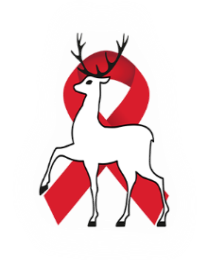 Рекомендации
Проблема:  отсутствует информация о возможности бесплатного  тестирование
Использовать для информирования населения любые ресурсы:
средства массовой информации;
интернет сайты
плакаты,  буклеты.
Населению необходимо объяснять, что тестирование:
бесплатное;
не зависит от приема пищи;
не зависит от времени суток.
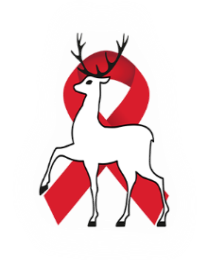 Проблема : Отсутствует назначение обследования на антитела к в ВИЧ на любом этапе оказания медицинской помощи
Рекомендации:
формула для расчета тестирования по каждому специалисту
Количество пациентов, которое необходимо протестировать каждому специалисту на приеме
Плановый 
показатель         
охвата 
тестированием
Количество специалистов, работающих на приеме
Среднее количество рабочих дней в месяц
12месяцев
:
:
:
=
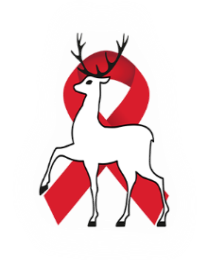 Проблема: отсутствует настороженность у врачей всех специальностей в отношении назначения тестирования населения на ВИЧ-инфекцию. Не рассчитано  количество на каждого специалиста ежедневный план обследования – 2-7человек
Рекомендации: 
Обследование на ВИЧ-инфекцию можно проводить, в том числе детям:
- по клиническим и эпидемиологическим показаниям (Санитарные Правила СП 3.1.5.2826) и в соответствии со Стандартами и Клиническими рекомендациями по нозологическим формам;
- обращать внимание на возраст тестируемых 20-50лет, так как это основной контингент выявленных случаев ВИЧ-инфекции.
- при получении экстренной и плановой медицинской помощи в стационарах (на койках круглосуточного и  дневного пребывания) и амбулаторных условиях (в том числе в дневном стационаре);
-при проведении плановых и внеплановых медицинских осмотров и диспансеризации работающего населения;
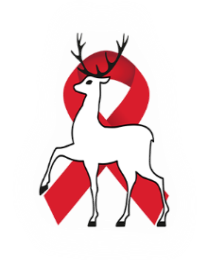 Рекомендации:
График работы процедурного кабинета должен обеспечивать забор материала в течение всей рабочего дня
Проблема: пациенты не могут сдать кровь в день посещения, так как график работы процедурных кабинетов не обеспечивает забор крови в течение всего рабочего дня.
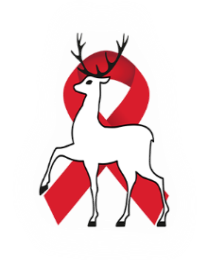 Проблема. Оформление  первичной медицинской документации осуществляется с ошибками: 
-неправильное кодирование причин обследования;
заполнение  «направлений на тестирование на ВИЧ»   без документов, удостоверяющих личность; 
 несоблюдение соответствия маркировки материала и в документах, 
 нарушение сроков доставки и транспортировки материала .
Рекомендации
2.Качественный отбор проб и доставки материала:
соответствие маркировки, соблюдение сроков доставки,  хранения и транспортировки материала
1.Качественное оформление первичной медицинской документации:
Без ошибок, в соответствии с документами, удостоверяющими личность.
3.Заполнение таблиц №1 (исследования методом ИФА) и №2 (экспресс-тестирование) формы «Сведения о результатах исследований на антитела к ВИЧ» в информационно-аналитическую систему «Своды» (http//monitoring.zdrav-nnov.ru) ежемесячно без нарастающего итога в срок до 5 числа месяца, следующего за отчетным, в рамках своей компетенции (приказ МЗ НО от 18.05.2020г. №315-409/20П/од «О проведении мониторинга исследований на ВИЧ в Нижегородской области»).